Welche Relevanz haben antike Texte heute noch?
Certamen Carolinum 2021 - Jule Langen
Frag nicht mich, frag dich –
der sokratische Dialog 
am Beispiel von Charmides 160d-161b
Certamen Carolinum 2021 - Jule Langen
Platons Charmides
stellt Fragen und hinterfragt die Antworten
Sokrates
Was ist
Besonnenheit?
Aporie
Charmides
Charmides 160 d-161 b – Inhalt
Πάλιν τοίνυν, ἦν δ᾽ ἐγώ, ὦ Χαρμίδη, μᾶλλον προσέχων τὸν νοῦν καὶ εἰς σεαυτὸν ἐμβλέψας, ἐννοήσας ὁποῖόν τινά σε ποιεῖ ἡ σωφροσύνη παροῦσα καὶ ποία τις οὖσα τοιοῦτον ἀπεργάζοιτο ἄν, πάντα ταῦτα συλλογισάμενος εἰπὲ εὖ καὶ  ἀνδρείως τί σοι φαίνεται εἶναι; 		                                            
Καὶ ὃς ἐπισχὼν καὶ πάνυ ἀνδρικῶς πρὸς ἑαυτὸν διασκεψάμενος, δοκεῖ τοίνυν μοι, ἔφη, αἰσχύνεσθαι ποιεῖν ἡ σωφροσύνη καὶ αἰσχυντηλὸν τὸν ἄνθρωπον,   καὶ εἶναι ὅπερ αἰδὼς ἡ σωφροσύνη. 
Εἶεν, ἦν δ᾽ ἐγώ, οὐ καλὸν ἄρτι ὡμολόγεις τὴν σωφροσύνην εἶναι;                                              Πάνυ γ᾽, ἔφη.                                                                                                                                                                     Οὐκοῦν καὶ ἀγαθοὶ ἄνδρες οἱ σώφρονες;                                                                                                                          Ναί.                                                                                                                                                                                           Ἆρ᾽ οὖν ἂν εἴη ἀγαθὸν ὃ μὴ ἀγαθοὺς ἀπεργάζεται;                                                                                                 Οὐ δῆτα.                                                                                                                                                                              Οὐ μόνον οὖν ἄρα καλόν, ἀλλὰ καὶ ἀγαθόν ἐστιν.                                                                                                        Ἔμοιγε δοκεῖ.                                                                                                                                                       Τί οὖν; ἦν δ᾽ ἐγώ: Ὁμήρῳ οὐ πιστεύεις καλῶς λέγειν, λέγοντι ὅτι                                    	“αἰδὼς δ᾽ οὐκ ἀγαθὴ κεχρημένῳ ἀνδρὶ παρεῖναι;“                                                   Ἔγωγ᾽, ἔφη.				 	                                                Ἔστιν ἄρα, ὡς ἔοικεν, αἰδὼς οὐκ ἀγαθὸν καὶ ἀγαθόν.                                              Φαίνεται.          				                                        Σωφροσύνη δέ γε ἀγαθόν, εἴπερ ἀγαθοὺς ποιεῖ οἷς ἂν παρῇ, κακοὺς δὲ μή.	                        Ἀλλὰ μὴν οὕτω γε δοκεῖ μοι ἔχειν, ὡς σὺ λέγεις.  			                           Οὐκ ἄρα σωφροσύνη ἂν εἴη αἰδώς, εἴπερ τὸ μὲν ἀγαθὸν 	                                  τυγχάνει ὄν, αἰδὼς δὲ μὴ οὐδὲν μᾶλλον ἀγαθὸν ἢ καὶ κακόν.
[160 d]
[160 e]
[161 a]
[161 b]
Charmides 160 d-161 b – Inhalt
Πάλιν τοίνυν, ἦν δ᾽ ἐγώ, ὦ Χαρμίδη, μᾶλλον προσέχων τὸν νοῦν καὶ εἰς σεαυτὸν ἐμβλέψας, ἐννοήσας ὁποῖόν τινά σε ποιεῖ ἡ σωφροσύνη παροῦσα καὶ ποία τις οὖσα τοιοῦτον ἀπεργάζοιτο ἄν, πάντα ταῦτα συλλογισάμενος εἰπὲ εὖ καὶ  ἀνδρείως τί σοι φαίνεται εἶναι; 		                                            
Καὶ ὃς ἐπισχὼν καὶ πάνυ ἀνδρικῶς πρὸς ἑαυτὸν διασκεψάμενος, δοκεῖ τοίνυν μοι, ἔφη, αἰσχύνεσθαι ποιεῖν ἡ σωφροσύνη καὶ αἰσχυντηλὸν τὸν ἄνθρωπον,   καὶ εἶναι ὅπερ αἰδὼς ἡ σωφροσύνη. 
Εἶεν, ἦν δ᾽ ἐγώ, οὐ καλὸν ἄρτι ὡμολόγεις τὴν σωφροσύνην εἶναι;                                              Πάνυ γ᾽, ἔφη.                                                                                                                                                                     Οὐκοῦν καὶ ἀγαθοὶ ἄνδρες οἱ σώφρονες;                                                                                                                          Ναί.                                                                                                                                                                                           Ἆρ᾽ οὖν ἂν εἴη ἀγαθὸν ὃ μὴ ἀγαθοὺς ἀπεργάζεται;                                                                                                 Οὐ δῆτα.                                                                                                                                                                              Οὐ μόνον οὖν ἄρα καλόν, ἀλλὰ καὶ ἀγαθόν ἐστιν.                                                                                                        Ἔμοιγε δοκεῖ.                                                                                                                                                       Τί οὖν; ἦν δ᾽ ἐγώ: Ὁμήρῳ οὐ πιστεύεις καλῶς λέγειν, λέγοντι ὅτι                                    	“αἰδὼς δ᾽ οὐκ ἀγαθὴ κεχρημένῳ ἀνδρὶ παρεῖναι;“                                                   Ἔγωγ᾽, ἔφη.				 	                                                Ἔστιν ἄρα, ὡς ἔοικεν, αἰδὼς οὐκ ἀγαθὸν καὶ ἀγαθόν.                                              Φαίνεται.          				                                        Σωφροσύνη δέ γε ἀγαθόν, εἴπερ ἀγαθοὺς ποιεῖ οἷς ἂν παρῇ, κακοὺς δὲ μή.	                        Ἀλλὰ μὴν οὕτω γε δοκεῖ μοι ἔχειν, ὡς σὺ λέγεις.  			                           Οὐκ ἄρα σωφροσύνη ἂν εἴη αἰδώς, εἴπερ τὸ μὲν ἀγαθὸν 	                                  τυγχάνει ὄν, αἰδὼς δὲ μὴ οὐδὲν μᾶλλον ἀγαθὸν ἢ καὶ κακόν.
[160 d]
Einleitung: Aufforderung an Charmides zur Definition von „Besonnenheit“
[160 e]
These: Besonnenheit = Zurückhaltung
Dialog: Prüfung der These durch Fragen
[161 a]
[161 b]
Charmides 160 d-161 b – Inhalt
Πάλιν τοίνυν, ἦν δ᾽ ἐγώ, ὦ Χαρμίδη, μᾶλλον προσέχων τὸν νοῦν καὶ εἰς σεαυτὸν ἐμβλέψας, ἐννοήσας ὁποῖόν τινά σε ποιεῖ ἡ σωφροσύνη παροῦσα καὶ ποία τις οὖσα τοιοῦτον ἀπεργάζοιτο ἄν, πάντα ταῦτα συλλογισάμενος εἰπὲ εὖ καὶ  ἀνδρείως τί σοι φαίνεται εἶναι; 		                                            
Καὶ ὃς ἐπισχὼν καὶ πάνυ ἀνδρικῶς πρὸς ἑαυτὸν διασκεψάμενος, δοκεῖ τοίνυν μοι, ἔφη, αἰσχύνεσθαι ποιεῖν ἡ σωφροσύνη καὶ αἰσχυντηλὸν τὸν ἄνθρωπον,   καὶ εἶναι ὅπερ αἰδὼς ἡ σωφροσύνη. 
Εἶεν, ἦν δ᾽ ἐγώ, οὐ καλὸν ἄρτι ὡμολόγεις τὴν σωφροσύνην εἶναι;                                              Πάνυ γ᾽, ἔφη.                                                                                                                                                                     Οὐκοῦν καὶ ἀγαθοὶ ἄνδρες οἱ σώφρονες;                                                                                                                          Ναί.                                                                                                                                                                                           Ἆρ᾽ οὖν ἂν εἴη ἀγαθὸν ὃ μὴ ἀγαθοὺς ἀπεργάζεται;                                                                                                 Οὐ δῆτα.                                                                                                                                                                              Οὐ μόνον οὖν ἄρα καλόν, ἀλλὰ καὶ ἀγαθόν ἐστιν.                                                                                                        Ἔμοιγε δοκεῖ.                                                                                                                                                       Τί οὖν; ἦν δ᾽ ἐγώ: Ὁμήρῳ οὐ πιστεύεις καλῶς λέγειν, λέγοντι ὅτι                                    	“αἰδὼς δ᾽ οὐκ ἀγαθὴ κεχρημένῳ ἀνδρὶ παρεῖναι;“                                                   Ἔγωγ᾽, ἔφη.				 	                                                Ἔστιν ἄρα, ὡς ἔοικεν, αἰδὼς οὐκ ἀγαθὸν καὶ ἀγαθόν.                                              Φαίνεται.          				                                        Σωφροσύνη δέ γε ἀγαθόν, εἴπερ ἀγαθοὺς ποιεῖ οἷς ἂν παρῇ, κακοὺς δὲ μή.	                        Ἀλλὰ μὴν οὕτω γε δοκεῖ μοι ἔχειν, ὡς σὺ λέγεις.  			                           Οὐκ ἄρα σωφροσύνη ἂν εἴη αἰδώς, εἴπερ τὸ μὲν ἀγαθὸν 	                                  τυγχάνει ὄν, αἰδὼς δὲ μὴ οὐδὲν μᾶλλον ἀγαθὸν ἢ καὶ κακόν.
[160 d]
Einleitung: Aufforderung an Charmides zur Definition von „Besonnenheit“
[160 e]
These: Besonnenheit = Zurückhaltung
Dialog: Prüfung der These durch Fragen
[161 a]
[161 b]
Charmides 160 d-161 b – Inhalt
Πάλιν τοίνυν, ἦν δ᾽ ἐγώ, ὦ Χαρμίδη, μᾶλλον προσέχων τὸν νοῦν καὶ εἰς σεαυτὸν ἐμβλέψας, ἐννοήσας ὁποῖόν τινά σε ποιεῖ ἡ σωφροσύνη παροῦσα καὶ ποία τις οὖσα τοιοῦτον ἀπεργάζοιτο ἄν, πάντα ταῦτα συλλογισάμενος εἰπὲ εὖ καὶ  ἀνδρείως τί σοι φαίνεται εἶναι; 		                                            
Καὶ ὃς ἐπισχὼν καὶ πάνυ ἀνδρικῶς πρὸς ἑαυτὸν διασκεψάμενος, δοκεῖ τοίνυν μοι, ἔφη, αἰσχύνεσθαι ποιεῖν ἡ σωφροσύνη καὶ αἰσχυντηλὸν τὸν ἄνθρωπον,   καὶ εἶναι ὅπερ αἰδὼς ἡ σωφροσύνη. 
Εἶεν, ἦν δ᾽ ἐγώ, οὐ καλὸν ἄρτι ὡμολόγεις τὴν σωφροσύνην εἶναι;                                              Πάνυ γ᾽, ἔφη.                                                                                                                                                                     Οὐκοῦν καὶ ἀγαθοὶ ἄνδρες οἱ σώφρονες;                                                                                                                          Ναί.                                                                                                                                                                                           Ἆρ᾽ οὖν ἂν εἴη ἀγαθὸν ὃ μὴ ἀγαθοὺς ἀπεργάζεται;                                                                                                 Οὐ δῆτα.                                                                                                                                                                              Οὐ μόνον οὖν ἄρα καλόν, ἀλλὰ καὶ ἀγαθόν ἐστιν.                                                                                                        Ἔμοιγε δοκεῖ.                                                                                                                                                       Τί οὖν; ἦν δ᾽ ἐγώ: Ὁμήρῳ οὐ πιστεύεις καλῶς λέγειν, λέγοντι ὅτι                                    	“αἰδὼς δ᾽ οὐκ ἀγαθὴ κεχρημένῳ ἀνδρὶ παρεῖναι;“                                                   Ἔγωγ᾽, ἔφη.				 	                                                Ἔστιν ἄρα, ὡς ἔοικεν, αἰδὼς οὐκ ἀγαθὸν καὶ ἀγαθόν.                                              Φαίνεται.          				                                        Σωφροσύνη δέ γε ἀγαθόν, εἴπερ ἀγαθοὺς ποιεῖ οἷς ἂν παρῇ, κακοὺς δὲ μή.	                        Ἀλλὰ μὴν οὕτω γε δοκεῖ μοι ἔχειν, ὡς σὺ λέγεις.  			                           Οὐκ ἄρα σωφροσύνη ἂν εἴη αἰδώς, εἴπερ τὸ μὲν ἀγαθὸν 	                                  τυγχάνει ὄν, αἰδὼς δὲ μὴ οὐδὲν μᾶλλον ἀγαθὸν ἢ καὶ κακόν.
[160 d]
Einleitung: Aufforderung an Charmides zur Definition von „Besonnenheit“
[160 e]
These: Besonnenheit = Zurückhaltung
Dialog: Prüfung der These durch Fragen
[161 a]
[161 b]
Charmides 160 d-161 b – Inhalt
Πάλιν τοίνυν, ἦν δ᾽ ἐγώ, ὦ Χαρμίδη, μᾶλλον προσέχων τὸν νοῦν καὶ εἰς σεαυτὸν ἐμβλέψας, ἐννοήσας ὁποῖόν τινά σε ποιεῖ ἡ σωφροσύνη παροῦσα καὶ ποία τις οὖσα τοιοῦτον ἀπεργάζοιτο ἄν, πάντα ταῦτα συλλογισάμενος εἰπὲ εὖ καὶ  ἀνδρείως τί σοι φαίνεται εἶναι; 		                                            
Καὶ ὃς ἐπισχὼν καὶ πάνυ ἀνδρικῶς πρὸς ἑαυτὸν διασκεψάμενος, δοκεῖ τοίνυν μοι, ἔφη, αἰσχύνεσθαι ποιεῖν ἡ σωφροσύνη καὶ αἰσχυντηλὸν τὸν ἄνθρωπον,   καὶ εἶναι ὅπερ αἰδὼς ἡ σωφροσύνη. 
Εἶεν, ἦν δ᾽ ἐγώ, οὐ καλὸν ἄρτι ὡμολόγεις τὴν σωφροσύνην εἶναι;                                              Πάνυ γ᾽, ἔφη.                                                                                                                                                                     Οὐκοῦν καὶ ἀγαθοὶ ἄνδρες οἱ σώφρονες;                                                                                                                          Ναί.                                                                                                                                                                                           Ἆρ᾽ οὖν ἂν εἴη ἀγαθὸν ὃ μὴ ἀγαθοὺς ἀπεργάζεται;                                                                                                 Οὐ δῆτα.                                                                                                                                                                              Οὐ μόνον οὖν ἄρα καλόν, ἀλλὰ καὶ ἀγαθόν ἐστιν.                                                                                                        Ἔμοιγε δοκεῖ.                                                                                                                                                       Τί οὖν; ἦν δ᾽ ἐγώ: Ὁμήρῳ οὐ πιστεύεις καλῶς λέγειν, λέγοντι ὅτι                                    	“αἰδὼς δ᾽ οὐκ ἀγαθὴ κεχρημένῳ ἀνδρὶ παρεῖναι;“                                                   Ἔγωγ᾽, ἔφη.				 	                                                Ἔστιν ἄρα, ὡς ἔοικεν, αἰδὼς οὐκ ἀγαθὸν καὶ ἀγαθόν.                                              Φαίνεται.          				                                        Σωφροσύνη δέ γε ἀγαθόν, εἴπερ ἀγαθοὺς ποιεῖ οἷς ἂν παρῇ, κακοὺς δὲ μή.	                        Ἀλλὰ μὴν οὕτω γε δοκεῖ μοι ἔχειν, ὡς σὺ λέγεις.  			                           Οὐκ ἄρα σωφροσύνη ἂν εἴη αἰδώς, εἴπερ τὸ μὲν ἀγαθὸν 	                                  τυγχάνει ὄν, αἰδὼς δὲ μὴ οὐδὲν μᾶλλον ἀγαθὸν ἢ καὶ κακόν.
[160 d]
Einleitung: Aufforderung an Charmides zur Definition von „Besonnenheit“
[160 e]
These: Besonnenheit = Zurückhaltung
Dialog: Prüfung der These durch Fragen
[161 a]
Kriterium: „gut“?
Widerlegung der These: 
Besonnenheit ≠ Zurückhaltung
[161 b]
Themenorientierte Analyse
Einleitung
[160 d]
Πάλιν τοίνυν, ἦν δ᾽ ἐγώ, ὦ Χαρμίδη, μᾶλλον προσέχων τὸν νοῦν καὶ εἰς σεαυτὸν ἐμβλέψας, ἐννοήσας ὁποῖόν τινά σε ποιεῖ ἡ σωφροσύνη παροῦσα καὶ ποία τις οὖσα τοιοῦτον ἀπεργάζοιτο ἄν, πάντα ταῦτα συλλογισάμενος εἰπὲ εὖ καὶ ἀνδρείως τί σοι φαίνεται εἶναι;
	                                            
Καὶ ὃς ἐπισχὼν καὶ πάνυ ἀνδρικῶς πρὸς ἑαυτὸν διασκεψάμενος, δοκεῖ τοίνυν μοι, ἔφη, αἰσχύνεσθαι ποιεῖν ἡ σωφροσύνη καὶ αἰσχυντηλὸν τὸν ἄνθρωπον,                                  καὶ εἶναι ὅπερ αἰδὼς ἡ σωφροσύνη.
[160 e]
Themenorientierte Analyse
Einleitung
[160 d]
Πάλιν τοίνυν, ἦν δ᾽ ἐγώ, ὦ Χαρμίδη, μᾶλλον προσέχων τὸν νοῦν καὶ εἰς σεαυτὸν ἐμβλέψας, ἐννοήσας ὁποῖόν τινά σε ποιεῖ ἡ σωφροσύνη παροῦσα καὶ ποία τις οὖσα τοιοῦτον ἀπεργάζοιτο ἄν, πάντα ταῦτα συλλογισάμενος εἰπὲ εὖ καὶ ἀνδρείως τί σοι φαίνεται εἶναι;
	                                            
Καὶ ὃς ἐπισχὼν καὶ πάνυ ἀνδρικῶς πρὸς ἑαυτὸν διασκεψάμενος, δοκεῖ τοίνυν μοι, ἔφη, αἰσχύνεσθαι ποιεῖν ἡ σωφροσύνη καὶ αἰσχυντηλὸν τὸν ἄνθρωπον,                                  καὶ εἶναι ὅπερ αἰδὼς ἡ σωφροσύνη.
Aufforderung
Vokativ & Imperativ
[160 e]
Themenorientierte Analyse
Einleitung
[160 d]
Πάλιν τοίνυν, ἦν δ᾽ ἐγώ, ὦ Χαρμίδη, μᾶλλον προσέχων τὸν νοῦν καὶ εἰς σεαυτὸν ἐμβλέψας, ἐννοήσας ὁποῖόν τινά σε ποιεῖ ἡ σωφροσύνη παροῦσα καὶ ποία τις οὖσα τοιοῦτον ἀπεργάζοιτο ἄν, πάντα ταῦτα συλλογισάμενος εἰπὲ εὖ καὶ ἀνδρείως τί σοι φαίνεται εἶναι;
	                                            
Καὶ ὃς ἐπισχὼν καὶ πάνυ ἀνδρικῶς πρὸς ἑαυτὸν διασκεψάμενος, δοκεῖ τοίνυν μοι, ἔφη, αἰσχύνεσθαι ποιεῖν ἡ σωφροσύνη καὶ αἰσχυντηλὸν τὸν ἄνθρωπον,                                  καὶ εἶναι ὅπερ αἰδὼς ἡ σωφροσύνη.
Aufforderung
Vokativ & Imperativ
ingressive Aktionsart
Beginn – neuer Definitionsversuch
[160 e]
Themenorientierte Analyse
Einleitung
[160 d]
Πάλιν τοίνυν, ἦν δ᾽ ἐγώ, ὦ Χαρμίδη, μᾶλλον προσέχων τὸν νοῦν καὶ εἰς σεαυτὸν ἐμβλέψας, ἐννοήσας ὁποῖόν τινά σε ποιεῖ ἡ σωφροσύνη παροῦσα καὶ ποία τις οὖσα τοιοῦτον ἀπεργάζοιτο ἄν, πάντα ταῦτα συλλογισάμενος εἰπὲ εὖ καὶ ἀνδρείως τί σοι φαίνεται εἶναι;
	                                            
Καὶ ὃς ἐπισχὼν καὶ πάνυ ἀνδρικῶς πρὸς ἑαυτὸν διασκεψάμενος, δοκεῖ τοίνυν μοι, ἔφη, αἰσχύνεσθαι ποιεῖν ἡ σωφροσύνη καὶ αἰσχυντηλὸν τὸν ἄνθρωπον,                                  καὶ εἶναι ὅπερ αἰδὼς ἡ σωφροσύνη.
Aufforderung
Vokativ & Imperativ
ingressive Aktionsart
Beginn – neuer Definitionsversuch
[160 e]
Partizipien
Prozess des Nachdenkens
Themenorientierte Analyse
Einleitung
[160 d]
Πάλιν τοίνυν, ἦν δ᾽ ἐγώ, ὦ Χαρμίδη, μᾶλλον προσέχων τὸν νοῦν καὶ εἰς σεαυτὸν ἐμβλέψας, ἐννοήσας ὁποῖόν τινά σε ποιεῖ ἡ σωφροσύνη παροῦσα καὶ ποία τις οὖσα τοιοῦτον ἀπεργάζοιτο ἄν, πάντα ταῦτα συλλογισάμενος εἰπὲ εὖ καὶ ἀνδρείως τί σοι φαίνεται εἶναι;
	                                            
Καὶ ὃς ἐπισχὼν καὶ πάνυ ἀνδρικῶς πρὸς ἑαυτὸν διασκεψάμενος, δοκεῖ τοίνυν μοι, ἔφη, αἰσχύνεσθαι ποιεῖν ἡ σωφροσύνη καὶ αἰσχυντηλὸν τὸν ἄνθρωπον,                                  καὶ εἶναι ὅπερ αἰδὼς ἡ σωφροσύνη.
Aufforderung
Vokativ & Imperativ
ingressive Aktionsart
Beginn – neuer Definitionsversuch
[160 e]
Partizipien
Prozess des Nachdenkens
verknüpft mit
Verben des Sagens
Themenorientierte Analyse
Dialog (1)
[160 e]
Εἶεν, ἦν δ᾽ ἐγώ, οὐ καλὸν ἄρτι ὡμολόγεις τὴν σωφροσύνην εἶναι;                            
Πάνυ γ᾽, ἔφη.                                                                                                                                                                     Οὐκοῦν καὶ ἀγαθοὶ ἄνδρες οἱ σώφρονες;                                                                                                                          Ναί.                                                                                                                                                                                           Ἆρ᾽ οὖν ἂν εἴη ἀγαθὸν ὃ μὴ ἀγαθοὺς ἀπεργάζεται;                                                                                                 Οὐ δῆτα.                                                                                                                                                                              Οὐ μόνον οὖν ἄρα καλόν, ἀλλὰ καὶ ἀγαθόν ἐστιν.                                                                                                         Ἔμοιγε δοκεῖ.
[161 a]
Themenorientierte Analyse
Dialog (1)
[160 e]
Εἶεν, ἦν δ᾽ ἐγώ, οὐ καλὸν ἄρτι ὡμολόγεις τὴν σωφροσύνην εἶναι;                            
Πάνυ γ᾽, ἔφη.                                                                                                                                                                     Οὐκοῦν καὶ ἀγαθοὶ ἄνδρες οἱ σώφρονες;                                                                                                                          Ναί.                                                                                                                                                                                           Ἆρ᾽ οὖν ἂν εἴη ἀγαθὸν ὃ μὴ ἀγαθοὺς ἀπεργάζεται;                                                                                                 Οὐ δῆτα.                                                                                                                                                                              Οὐ μόνον οὖν ἄρα καλόν, ἀλλὰ καὶ ἀγαθόν ἐστιν.                                                                                                         Ἔμοιγε δοκεῖ.
Fragepartikeln
Zustimmung erwartet
[161 a]
Themenorientierte Analyse
Dialog (1)
[160 e]
Εἶεν, ἦν δ᾽ ἐγώ, οὐ καλὸν ἄρτι ὡμολόγεις τὴν σωφροσύνην εἶναι;                            
Πάνυ γ᾽, ἔφη.                                                                                                                                                                     Οὐκοῦν καὶ ἀγαθοὶ ἄνδρες οἱ σώφρονες;                                                                                                                          Ναί.                                                                                                                                                                                           Ἆρ᾽ οὖν ἂν εἴη ἀγαθὸν ὃ μὴ ἀγαθοὺς ἀπεργάζεται;                                                                                                 Οὐ δῆτα.                                                                                                                                                                              Οὐ μόνον οὖν ἄρα καλόν, ἀλλὰ καὶ ἀγαθόν ἐστιν.                                                                                                         Ἔμοιγε δοκεῖ.
Fragepartikeln
Zustimmung erwartet
Konnektoren
klare, logische Argumentation
& Parataxen
[161 a]
Themenorientierte Analyse
Dialog (1)
[160 e]
Εἶεν, ἦν δ᾽ ἐγώ, οὐ καλὸν ἄρτι ὡμολόγεις τὴν σωφροσύνην εἶναι;                            
Πάνυ γ᾽, ἔφη.                                                                                                                                                                     Οὐκοῦν καὶ ἀγαθοὶ ἄνδρες οἱ σώφρονες;                                                                                                                          Ναί.                                                                                                                                                                                           Ἆρ᾽ οὖν ἂν εἴη ἀγαθὸν ὃ μὴ ἀγαθοὺς ἀπεργάζεται;                                                                                                 Οὐ δῆτα.                                                                                                                                                                              Οὐ μόνον οὖν ἄρα καλόν, ἀλλὰ καὶ ἀγαθόν ἐστιν.                                                                                                         Ἔμοιγε δοκεῖ.
Fragepartikeln
Zustimmung erwartet
Konnektoren
klare, logische Argumentation
& Parataxen
„(τὸ) ἀγαθόν“
[161 a]
Themenorientierte Analyse
Dialog (2)
[161 a]
Τί οὖν; ἦν δ᾽ ἐγώ: Ὁμήρῳ οὐ πιστεύεις καλῶς λέγειν, λέγοντι ὅτι “αἰδὼς δ᾽ οὐκ ἀγαθὴ κεχρημένῳ ἀνδρὶ παρεῖναι;“                              
Ἔγωγ᾽, ἔφη.				
Ἔστιν ἄρα, ὡς ἔοικεν, αἰδὼς οὐκ ἀγαθὸν καὶ ἀγαθόν.                                           Φαίνεται.          				                                        Σωφροσύνη δέ γε ἀγαθόν, εἴπερ ἀγαθοὺς ποιεῖ οἷς ἂν παρῇ, κακοὺς δὲ μή.	                       
 Ἀλλὰ μὴν οὕτω γε δοκεῖ μοι ἔχειν, ὡς σὺ λέγεις.  
Οὐκ ἄρα σωφροσύνη ἂν εἴη αἰδώς, εἴπερ τὸ μὲν ἀγαθὸν τυγχάνει ὄν, αἰδὼς δὲ μὴ οὐδὲν μᾶλλον ἀγαθὸν ἢ καὶ κακόν.
[161 b]
Themenorientierte Analyse
Dialog (2)
„das Gute“
[161 a]
Τί οὖν; ἦν δ᾽ ἐγώ: Ὁμήρῳ οὐ πιστεύεις καλῶς λέγειν, λέγοντι ὅτι “αἰδὼς δ᾽ οὐκ ἀγαθὴ κεχρημένῳ ἀνδρὶ παρεῖναι;“                              
Ἔγωγ᾽, ἔφη.				
Ἔστιν ἄρα, ὡς ἔοικεν, αἰδὼς οὐκ ἀγαθὸν καὶ ἀγαθόν.                                           Φαίνεται.          				                                        Σωφροσύνη δέ γε ἀγαθόν, εἴπερ ἀγαθοὺς ποιεῖ οἷς ἂν παρῇ, κακοὺς δὲ μή.	                       
 Ἀλλὰ μὴν οὕτω γε δοκεῖ μοι ἔχειν, ὡς σὺ λέγεις.  
Οὐκ ἄρα σωφροσύνη ἂν εἴη αἰδώς, εἴπερ τὸ μὲν ἀγαθὸν τυγχάνει ὄν, αἰδὼς δὲ μὴ οὐδὲν μᾶλλον ἀγαθὸν ἢ καὶ κακόν.
„(τὸ) ἀγαθόν“
[161 b]
Themenorientierte Analyse
Dialog (2)
„das Gute“
[161 a]
Τί οὖν; ἦν δ᾽ ἐγώ: Ὁμήρῳ οὐ πιστεύεις καλῶς λέγειν, λέγοντι ὅτι “αἰδὼς δ᾽ οὐκ ἀγαθὴ κεχρημένῳ ἀνδρὶ παρεῖναι;“                              
Ἔγωγ᾽, ἔφη.				
Ἔστιν ἄρα, ὡς ἔοικεν, αἰδὼς οὐκ ἀγαθὸν καὶ ἀγαθόν.                                           Φαίνεται.          				                                        Σωφροσύνη δέ γε ἀγαθόν, εἴπερ ἀγαθοὺς ποιεῖ οἷς ἂν παρῇ, κακοὺς δὲ μή.	                       
 Ἀλλὰ μὴν οὕτω γε δοκεῖ μοι ἔχειν, ὡς σὺ λέγεις.  
Οὐκ ἄρα σωφροσύνη ἂν εἴη αἰδώς, εἴπερ τὸ μὲν ἀγαθὸν τυγχάνει ὄν, αἰδὼς δὲ μὴ οὐδὲν μᾶλλον ἀγαθὸν ἢ καὶ κακόν.
„(τὸ) ἀγαθόν“
Paradoxie
[161 b]
Themenorientierte Analyse
Dialog (2)
„das Gute“
[161 a]
Τί οὖν; ἦν δ᾽ ἐγώ: Ὁμήρῳ οὐ πιστεύεις καλῶς λέγειν, λέγοντι ὅτι “αἰδὼς δ᾽ οὐκ ἀγαθὴ κεχρημένῳ ἀνδρὶ παρεῖναι;“                              
Ἔγωγ᾽, ἔφη.				
Ἔστιν ἄρα, ὡς ἔοικεν, αἰδὼς οὐκ ἀγαθὸν καὶ ἀγαθόν.                                           Φαίνεται.          				                                        Σωφροσύνη δέ γε ἀγαθόν, εἴπερ ἀγαθοὺς ποιεῖ οἷς ἂν παρῇ, κακοὺς δὲ μή.	                       
 Ἀλλὰ μὴν οὕτω γε δοκεῖ μοι ἔχειν, ὡς σὺ λέγεις.  
Οὐκ ἄρα σωφροσύνη ἂν εἴη αἰδώς, εἴπερ τὸ μὲν ἀγαθὸν τυγχάνει ὄν, αἰδὼς δὲ μὴ οὐδὲν μᾶλλον ἀγαθὸν ἢ καὶ κακόν.
„(τὸ) ἀγαθόν“
Paradoxie
Aporie
[161 b]
Themenorientierte Analyse
Dialog (2)
„das Gute“
[161 a]
Τί οὖν; ἦν δ᾽ ἐγώ: Ὁμήρῳ οὐ πιστεύεις καλῶς λέγειν, λέγοντι ὅτι “αἰδὼς δ᾽ οὐκ ἀγαθὴ κεχρημένῳ ἀνδρὶ παρεῖναι;“                              
Ἔγωγ᾽, ἔφη.				
Ἔστιν ἄρα, ὡς ἔοικεν, αἰδὼς οὐκ ἀγαθὸν καὶ ἀγαθόν.                                           Φαίνεται.          				                                        Σωφροσύνη δέ γε ἀγαθόν, εἴπερ ἀγαθοὺς ποιεῖ οἷς ἂν παρῇ, κακοὺς δὲ μή.	                       
 Ἀλλὰ μὴν οὕτω γε δοκεῖ μοι ἔχειν, ὡς σὺ λέγεις.  
Οὐκ ἄρα σωφροσύνη ἂν εἴη αἰδώς, εἴπερ τὸ μὲν ἀγαθὸν τυγχάνει ὄν, αἰδὼς δὲ μὴ οὐδὲν μᾶλλον ἀγαθὸν ἢ καὶ κακόν.
„(τὸ) ἀγαθόν“
Paradoxie
Aporie
prüfender Charakter
relativierende Verben
& potentialer Optativ
[161 b]
Sokrates´ Methodik – Maieutik
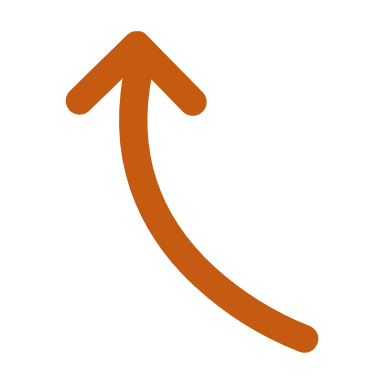 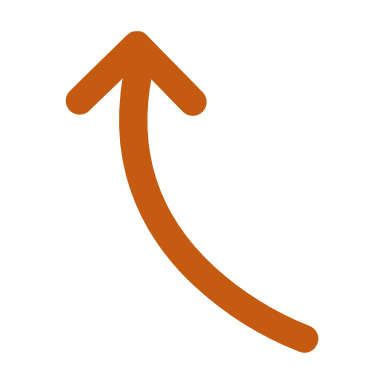 Suche nach Erkenntnis
hinterfragen & bewerten
Fragen
Gesprächs-
partner
Sokrates
„entbinden“
„gebären“
μαιευτική
Hebammenkunst
Der sokratische Dialog – Anwendung heute
„προσέχων τὸν νοῦν καὶ εἰς σεαυτὸν ἐμβλέψας, ἐννοήσας ὁποῖόν
τινά σε ποιεῖ ἡ σωφροσύνη (…), εἰπὲ εὖ (…) τί σοι φαίνεται εἶναι“
(Charm. 160 d)
Richte deine Aufmerksamkeit darauf und schau dich selbst an, überlege, welche
Wirkungen die Besonnenheit auf dich hat und sage wohlüberlegt,
was sie dir zu sein scheint.
Der sokratische Dialog – Anwendung heute
„προσέχων τὸν νοῦν καὶ εἰς σεαυτὸν ἐμβλέψας, ἐννοήσας ὁποῖόν
τινά σε ποιεῖ ἡ σωφροσύνη (…), εἰπὲ εὖ (…) τί σοι φαίνεται εἶναι“
(Charm. 160 d)
gedankliche Fokussierung
genaue Beobachtung
Reflexion
Der sokratische Dialog – Verhaltenstherapie
Verstärkung negativer Emotionen
Gedanken
emotionale
        Reaktion
Wahrnehmung
Bewertung
Der sokratische Dialog – Verhaltenstherapie
kritisches
Hinterfragen
sokratischer Dialog
Reflexion
Gedanken
emotionale
        Reaktion
Wahrnehmung
Bewertung
Welche Relevanz haben antike Texte heute noch?
Methodik
Inhalt
Certamen Carolinum 2021 - Jule Langen
Vielen Dank für Ihre Aufmerksamkeit
Certamen Carolinum 2021 - Jule Langen